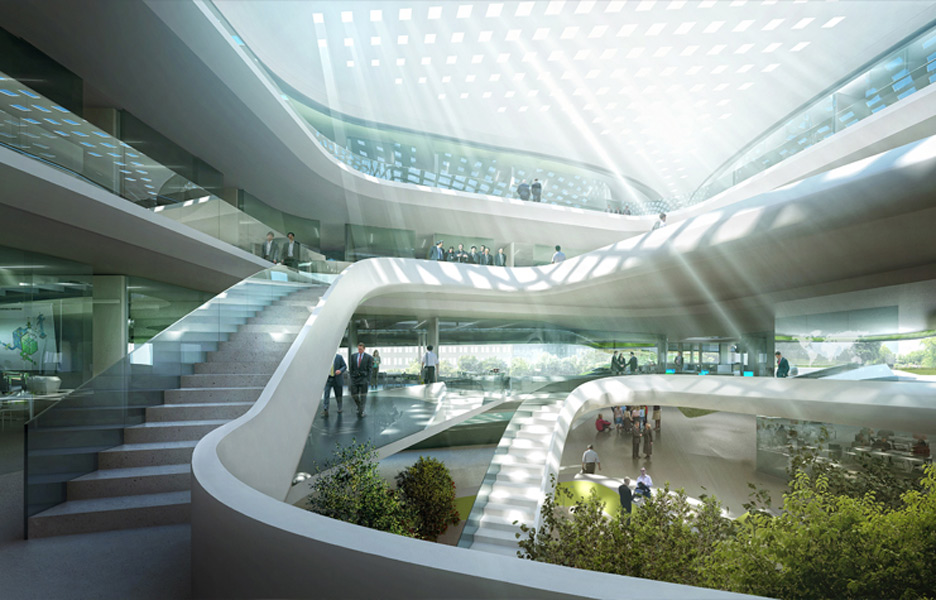 SCOPE MANAGEMENT
Project Management
Magister Sistem Informasi
Universitas Komputer Indonesia
Source:
Larson & gray, 2014 
Pinto, j.k. 2010, 2ND. ED.
Project scope
is everything about a project – work content as well as expected outcomes. Project scope consist of naming all activities to be performed, the resources consumed, and the end product that result, including quality standard. Scope includes a project goals, constraints, limitations.
SCOPE MANAGEMENT
is the function of controlling a project in terms of its goals and objectives through the processes of conceptual development, full definition, execution, and termination.
It’s a dream until you write it down. Then it’s goal
We can control only what we have planned
Defining the project
Defining the project scope
	1. Project objective
	2. Deliverables
	3. Milestones
	4. Technical requirements
	5. Limits & Exclusions
	6. Reviews with customer
Establishing project priorities
Creating the breakdown structure
Integrating the WBS with the Organization
Coding the WBS
Establishing project priorities
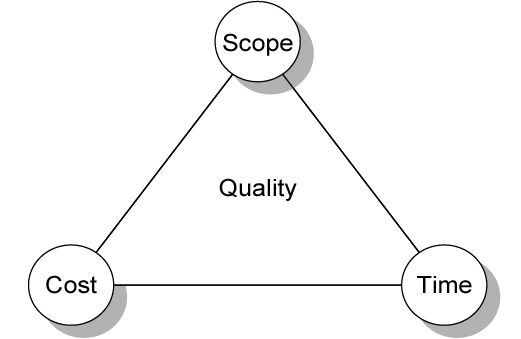 Establishing project priorities
Cost
Profit Potential
Time To Market
Development Risk
Others
Hierarchical breakdown of the wbs
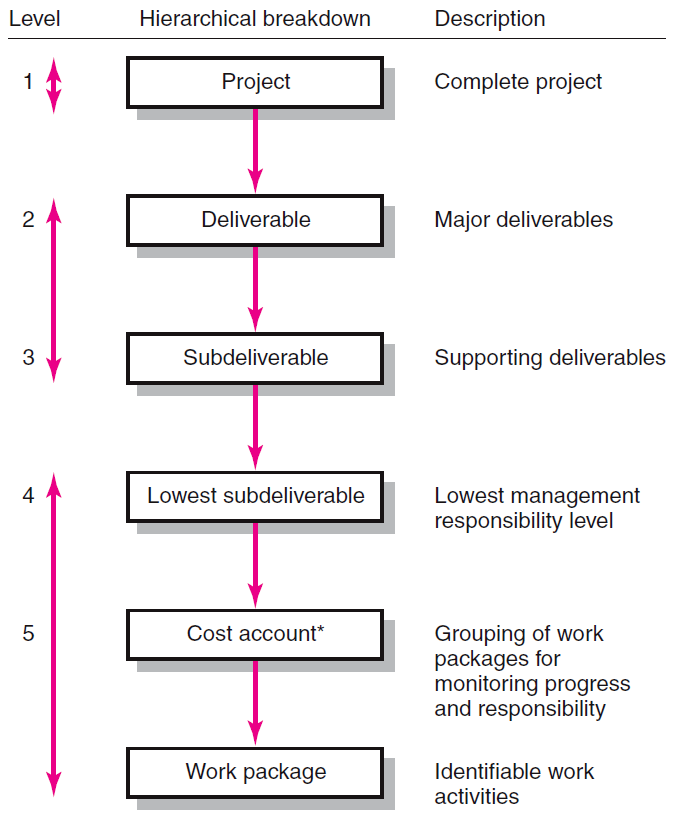 Work breakdown structure (Example)
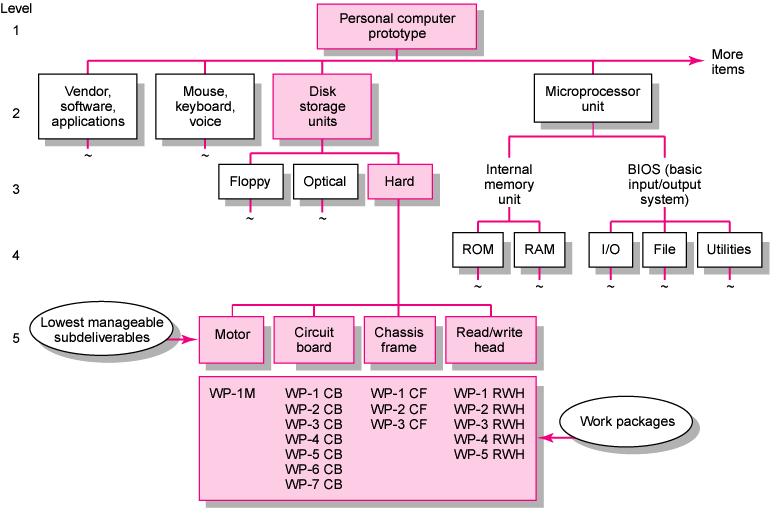 Integrating wbs & obs (Example)
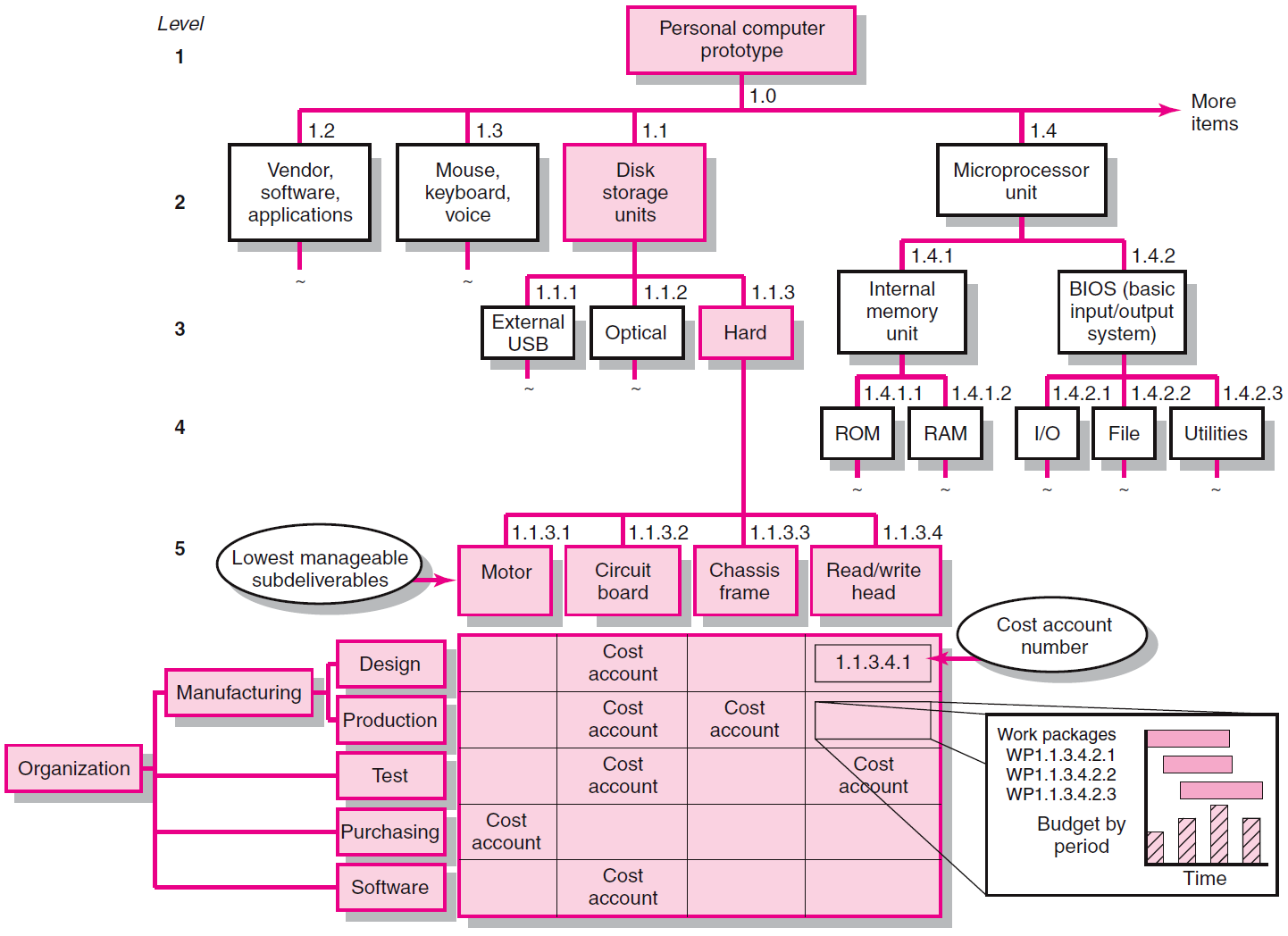 Coding the wbs for information (EXAMPLE)
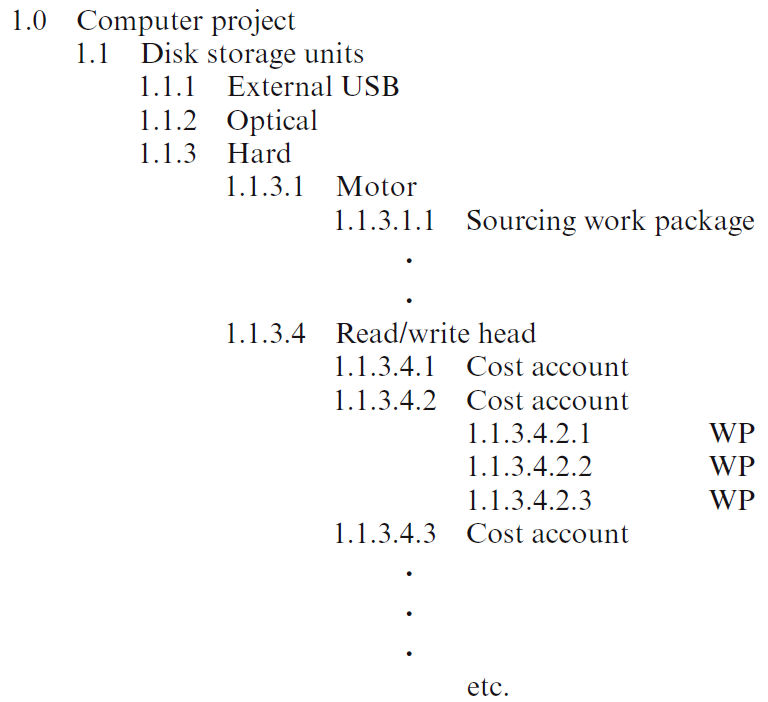 Responsibility matrix for market research project (EXAMPLE)
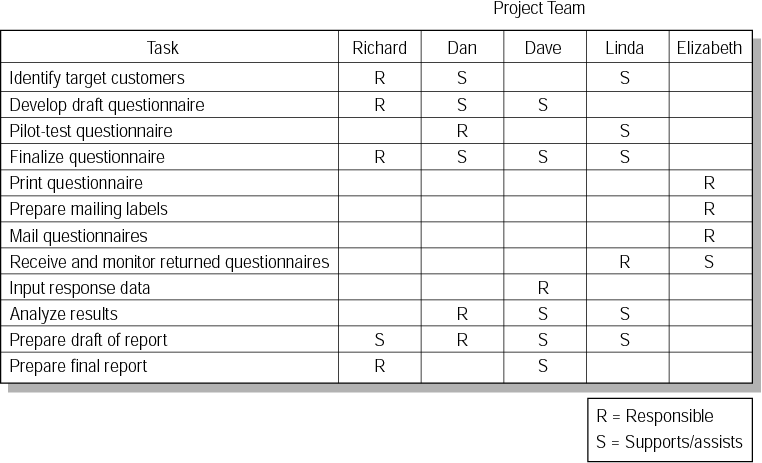 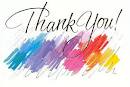